Chap. 10 – Contribuer à la qualité des relations interpersonnelles
2. Favoriser l’écoute et le dialogue
2. Favoriser l’écoute et le dialogue
2.1. Savoir écouter 

En situation d’écoute, il faut s’interdire 
de juger, 
d’approuver ou de désapprouver trop rapidement, 
sans prendre le temps d’écouter et de comprendre ce que l’interlocuteur souhaite dire.
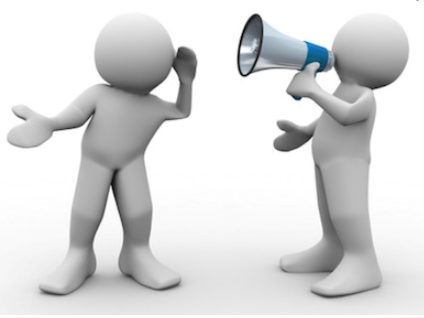 Une attitude négative ou critique empêche de se concentrer sur le message et crée des incompréhensions et des distorsions de message.
2. Favoriser l’écoute et le dialogue
2.1 Savoir écouter
2. Favoriser l’écoute et le dialogue
2.2. Savoir dialoguer
Lorsque l’interlocuteur a terminé et qu’il a été bien écouté et bien entendu, il est possible de lui répondre.